CHỦ ĐỀ
NGHỆ THUẬT HIỆN ĐẠI THẾ GIỚI
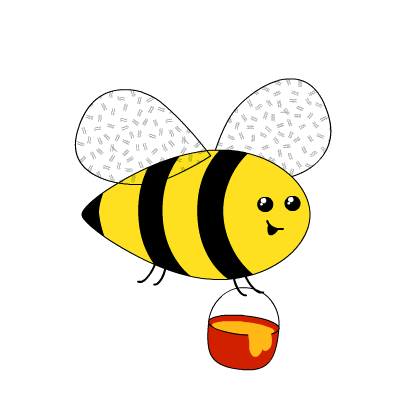 Bài 3: Tranh chân dung theo trường phái biểu hiện
THỜI LƯỢNG: 2 TIẾT
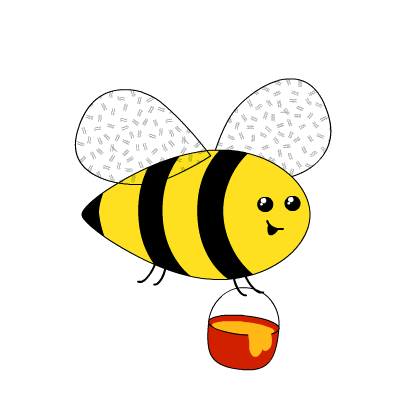 Cấu trúc bài học
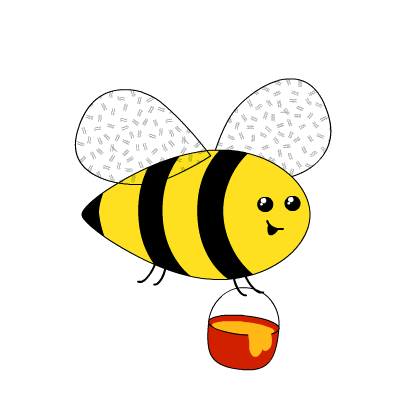 1. Quan sát – nhận thức về một số hình thức thể hiện tranh chân dung.
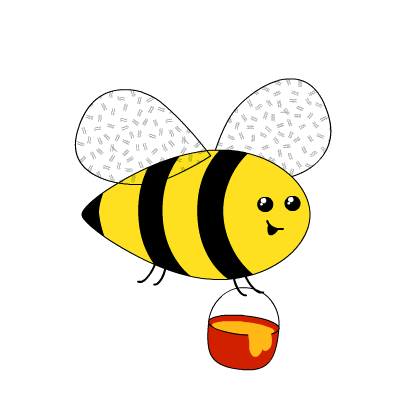 2. Cách vẽ tranh chân dung với nét, màu biểu cảm.
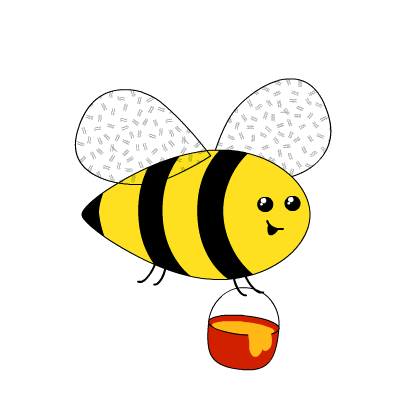 3. Vẽ tranh chân dung biểu cảm.
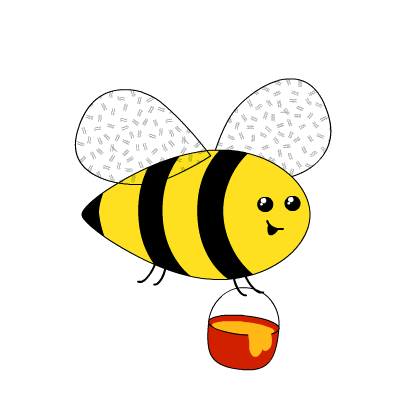 4. Trưng bày sản phẩm và chia sẻ.
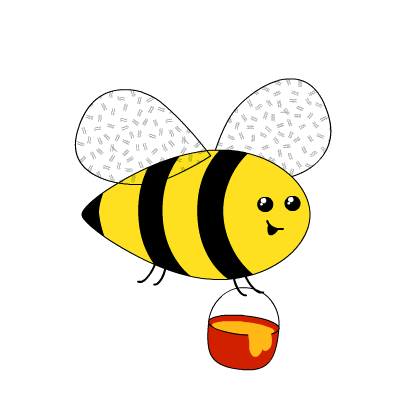 5. Tìm hiểu tranh chân dung thuộc trường 
phái Biểu hiện.
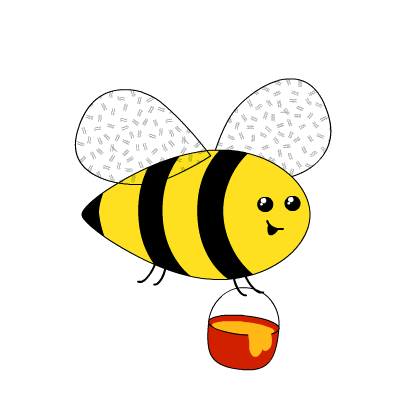 1. Quan sát – nhận thức về một số hình thức thể hiện tranh chân dung.
Quan sát hình và cho biết:
- Biểu cảm của nhân vật trong 3 tranh sau?
- Cảm nhận về trạng thái, tinh thần nhân vật 
trong tranh?
- Hình thức thể hiện màu sắc, đường nét, 
hình ảnh và không gian trong mỗi bức tranh?
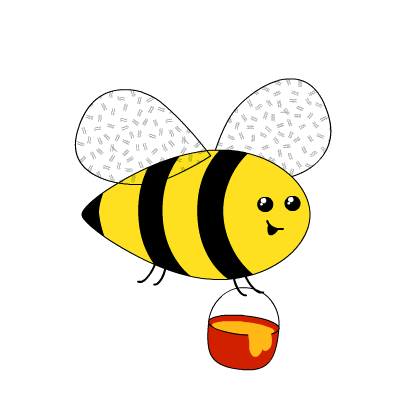 1. Quan sát – nhận thức về một số hình thức thể hiện tranh chân dung.
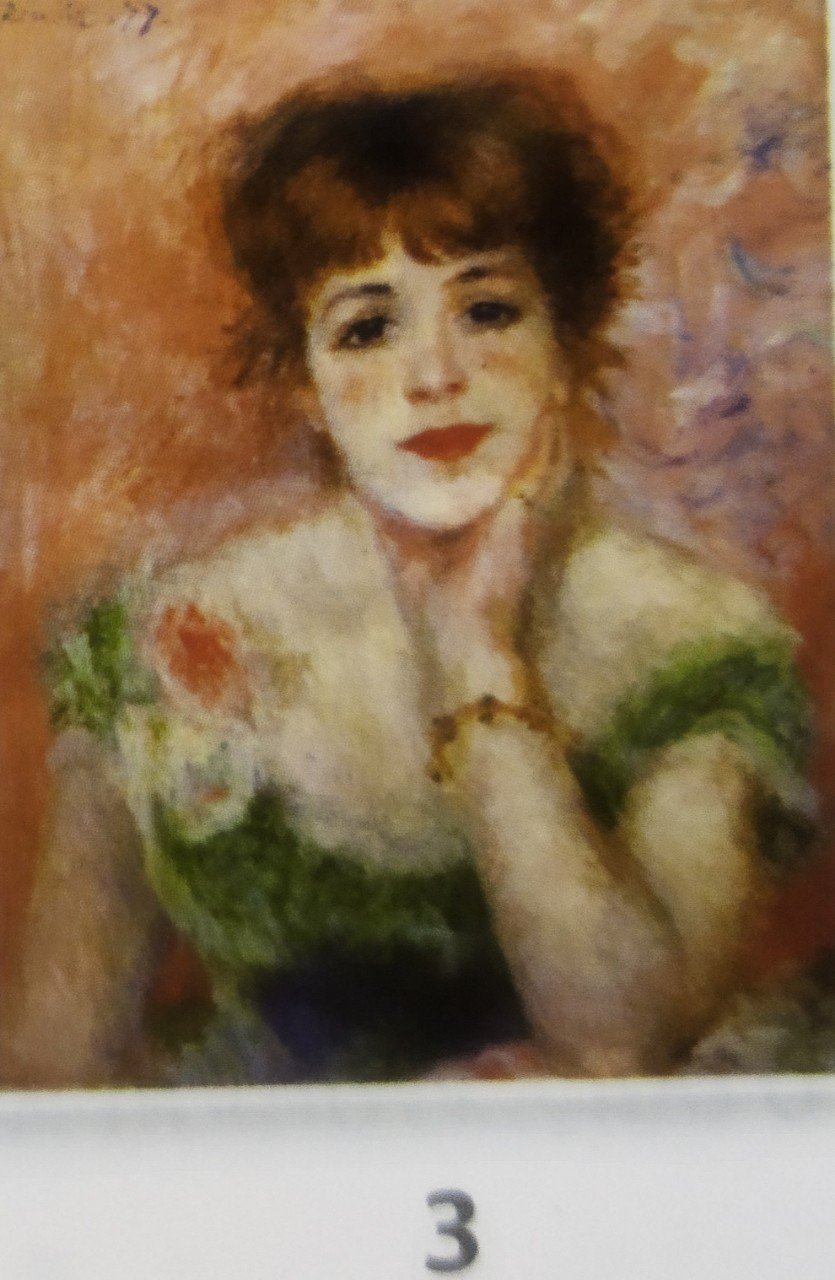 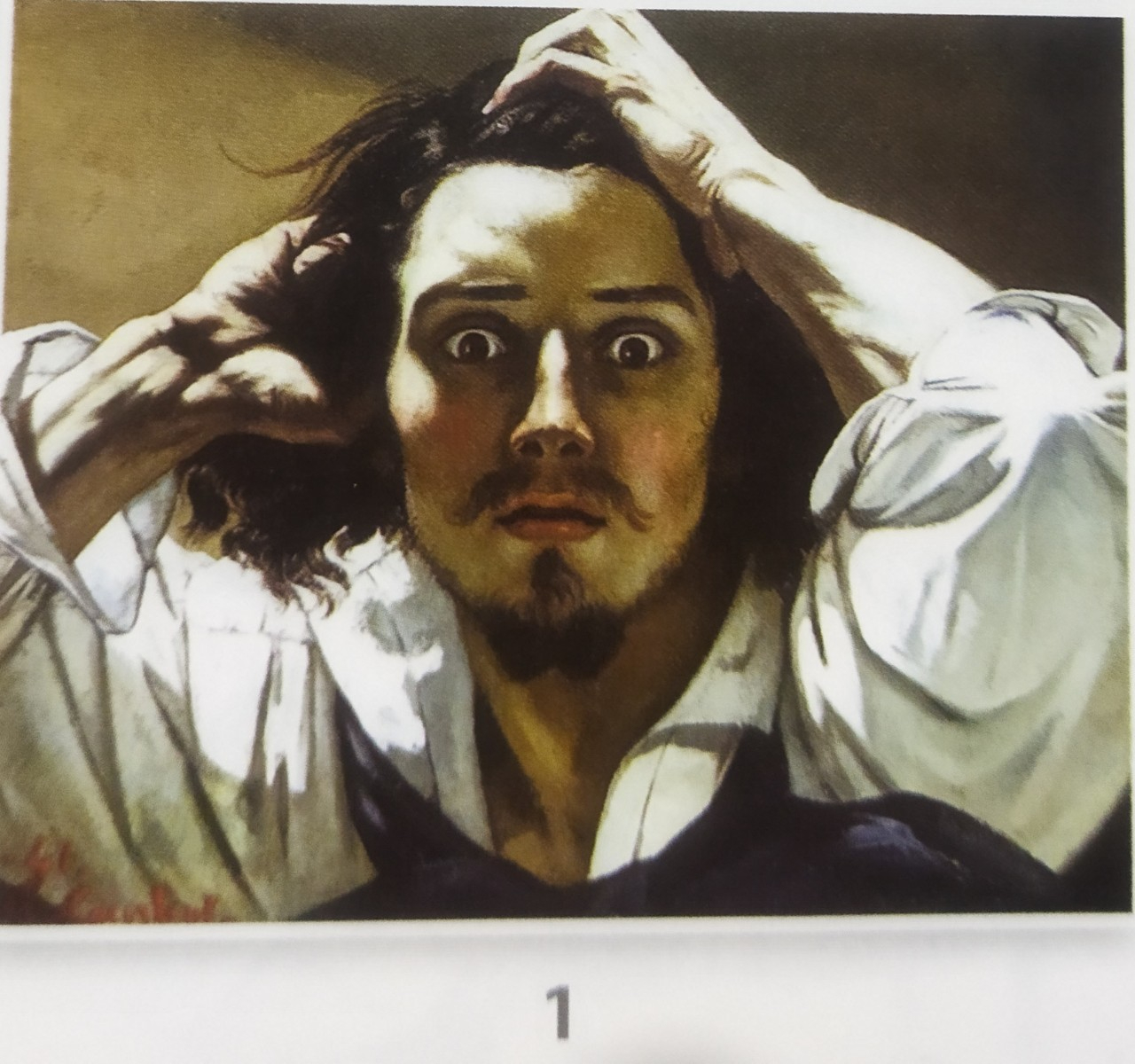 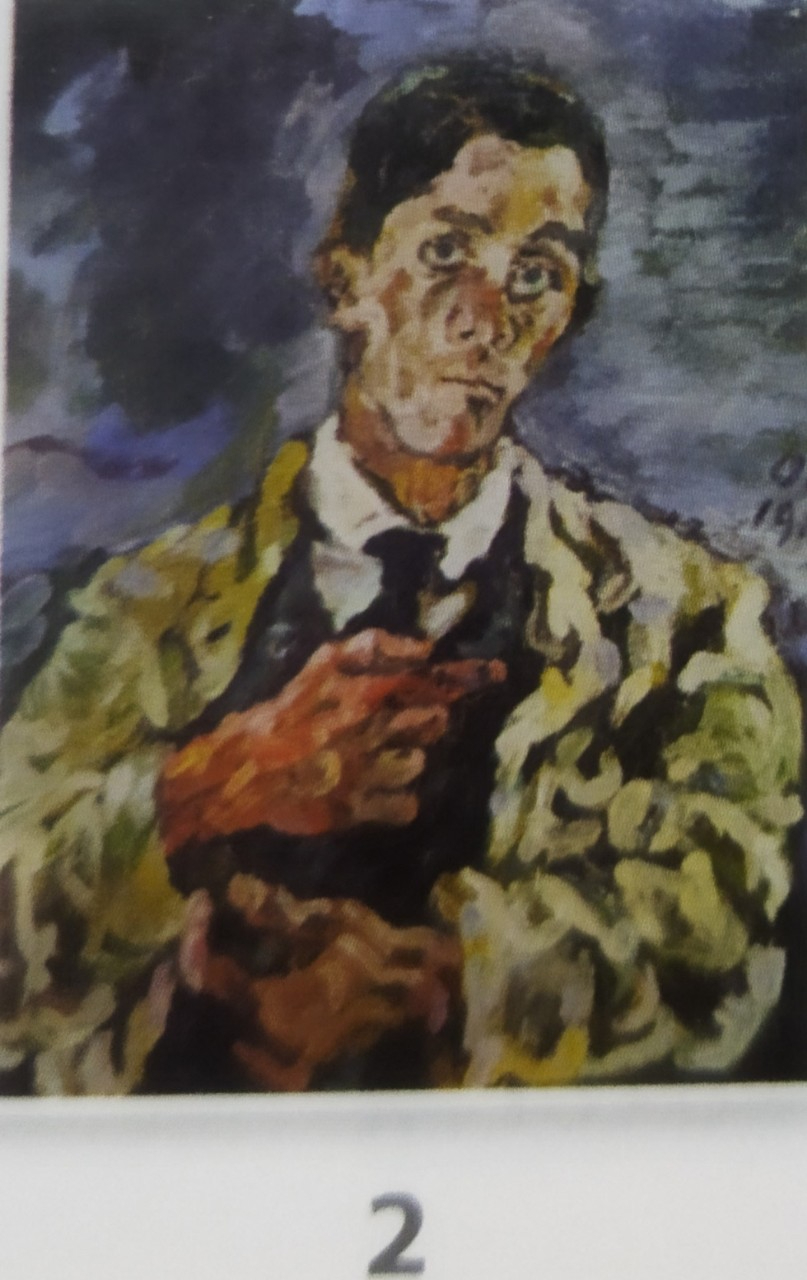 1
Gustave Courbet (Gu-sta Co-bét), 
The Desperte Man(Dơ Đét-pơ-rết 
men),1843 - 1845, sơn dầu, 
45cmx 54cm,
(Trường phái Hiện thực)
2
Oskar Kokoschka (Ốt-caCô-cô
-sca), sơn dầu, 79cm x 62cm, 
(Trường phái Biểu hiện)
3
Pierre Auguste Renoir(Pi-e Au-gút 
Rê-noa),1877,sơn dầu,46cm x 56cm 
(Trường phái Ấn tượng)
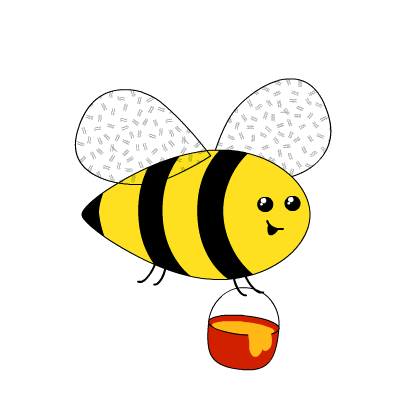 1. Quan sát – nhận thức về một số hình thức thể hiện tranh chân dung.
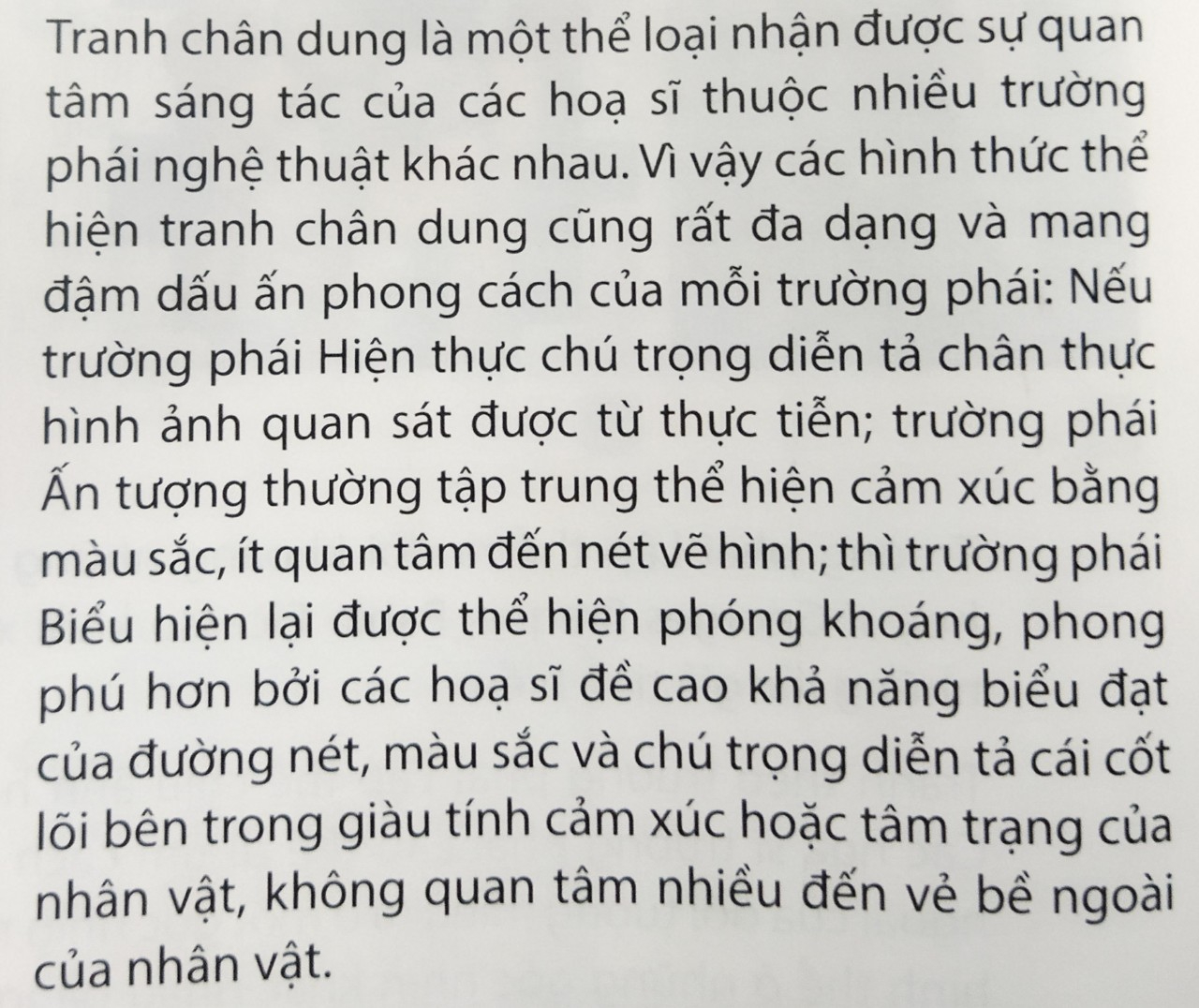 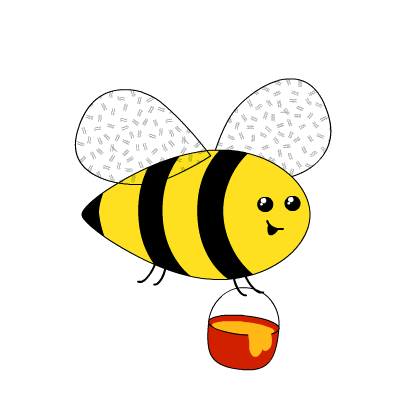 2. Cách vẽ tranh chân dung với nét, màu biểu cảm.
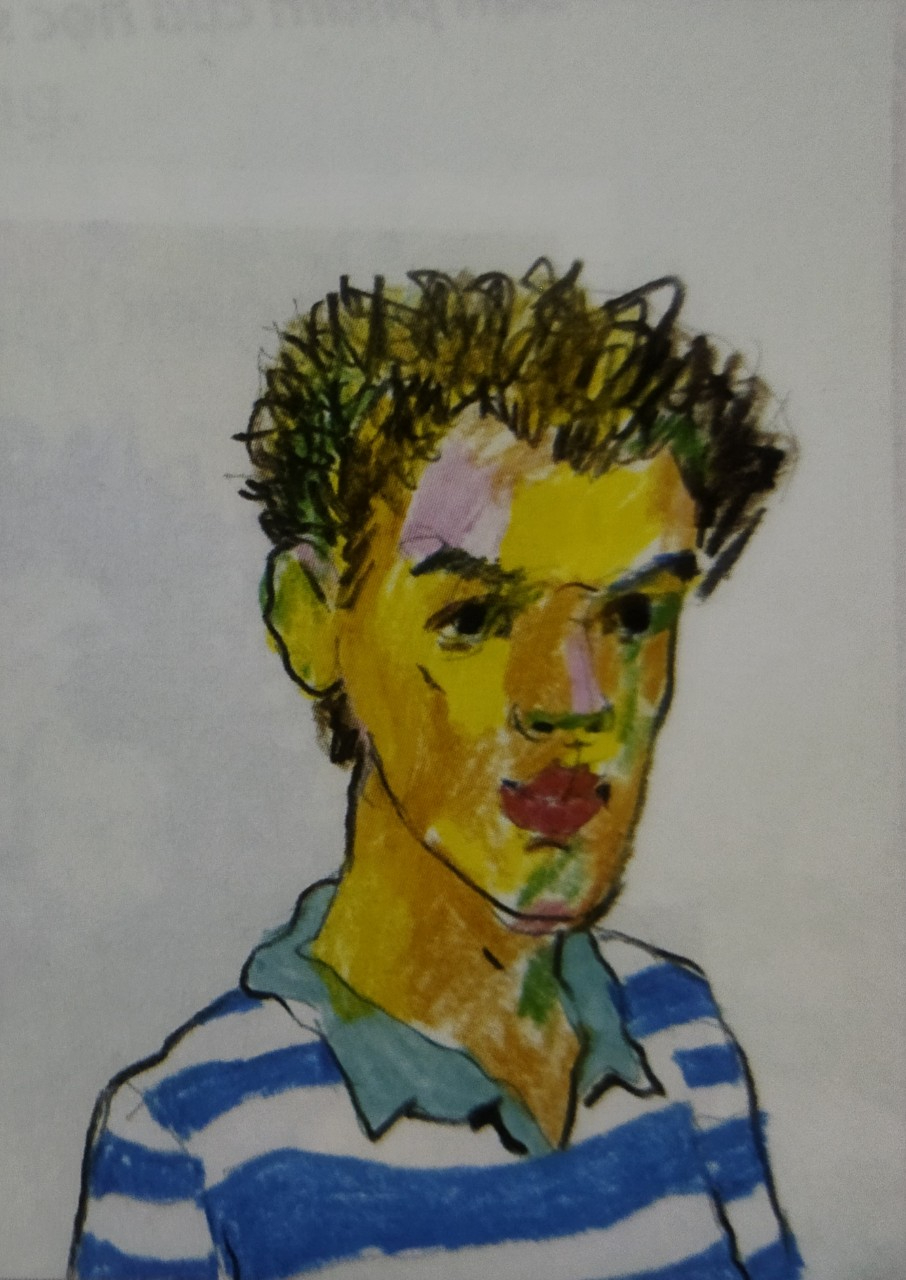 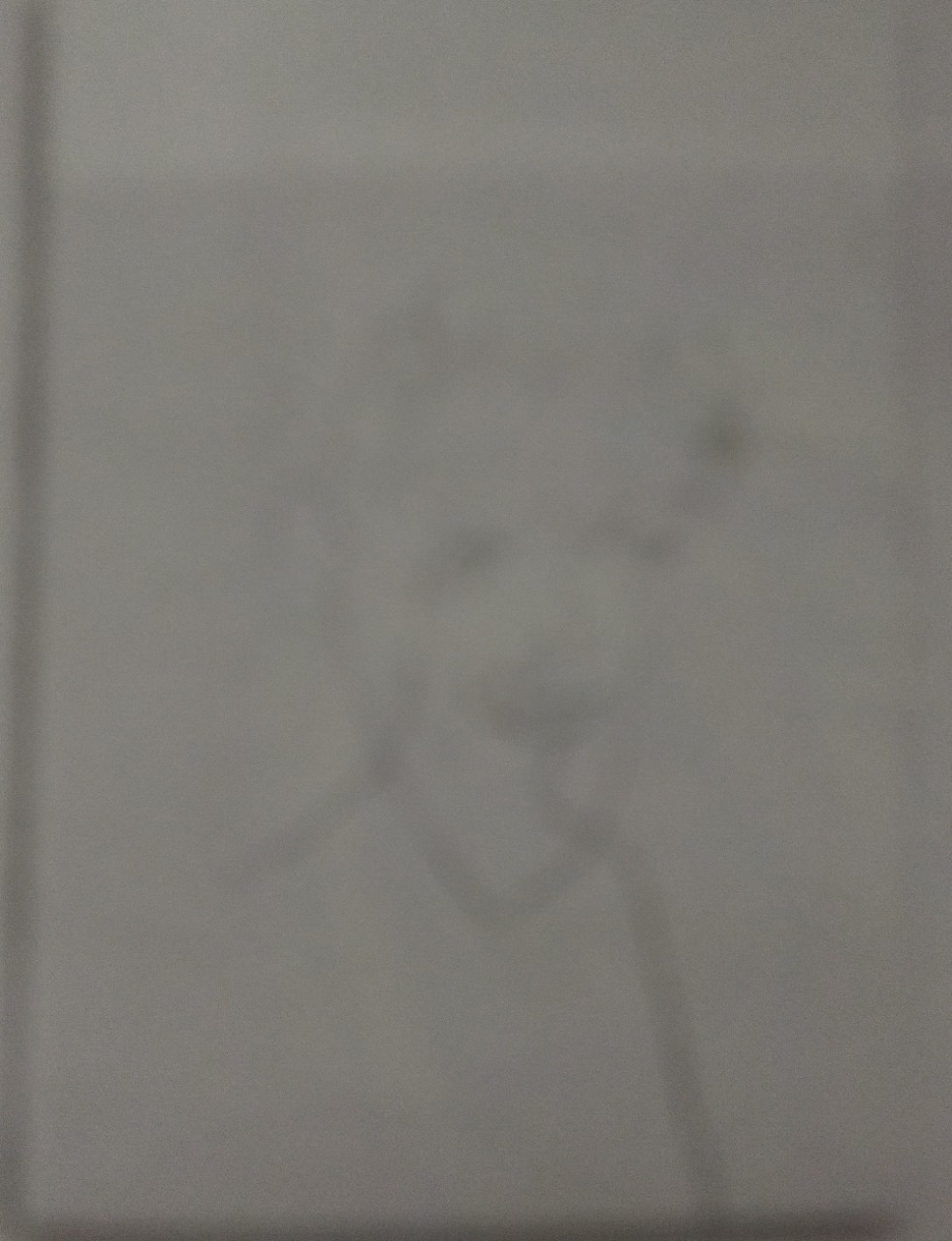 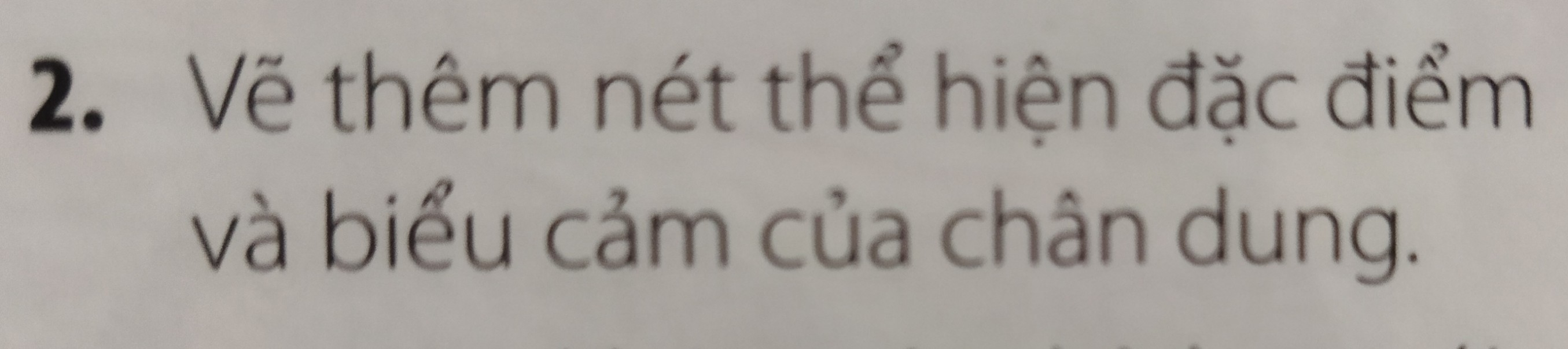 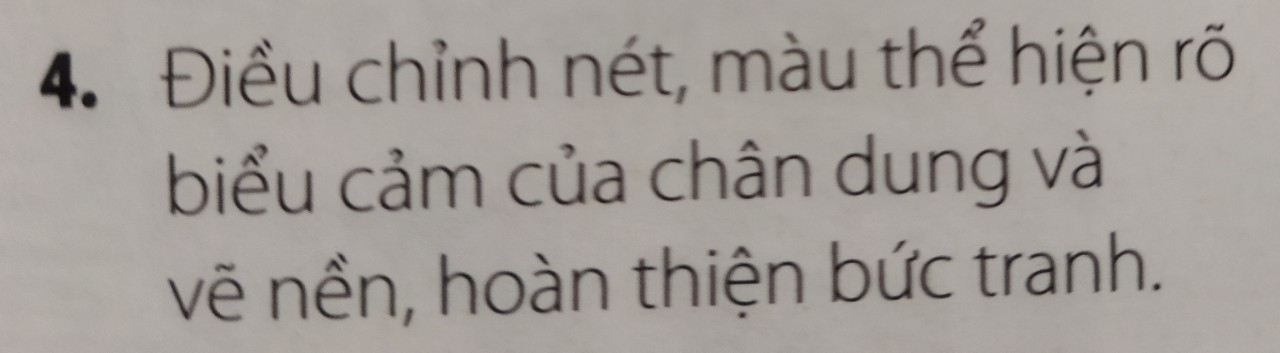 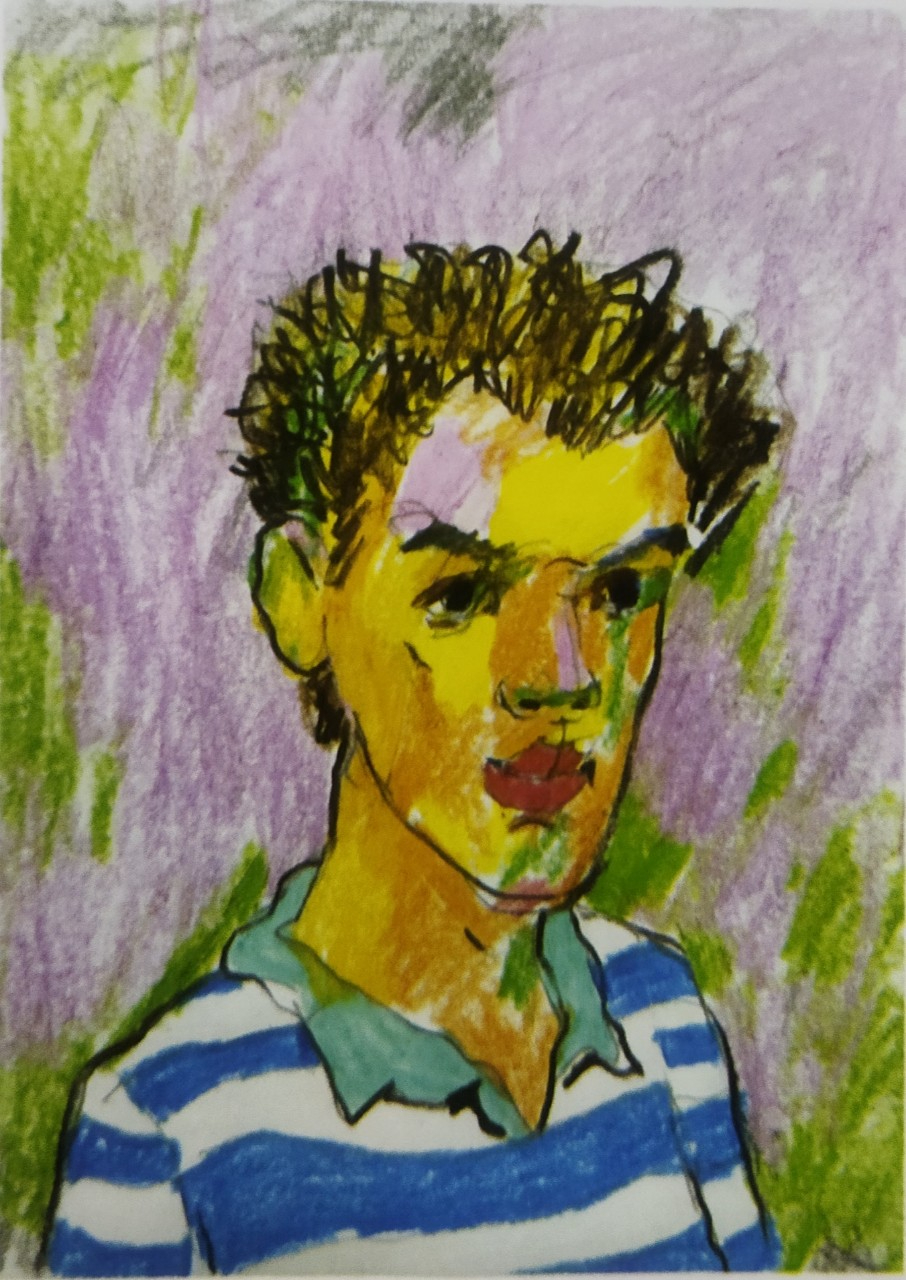 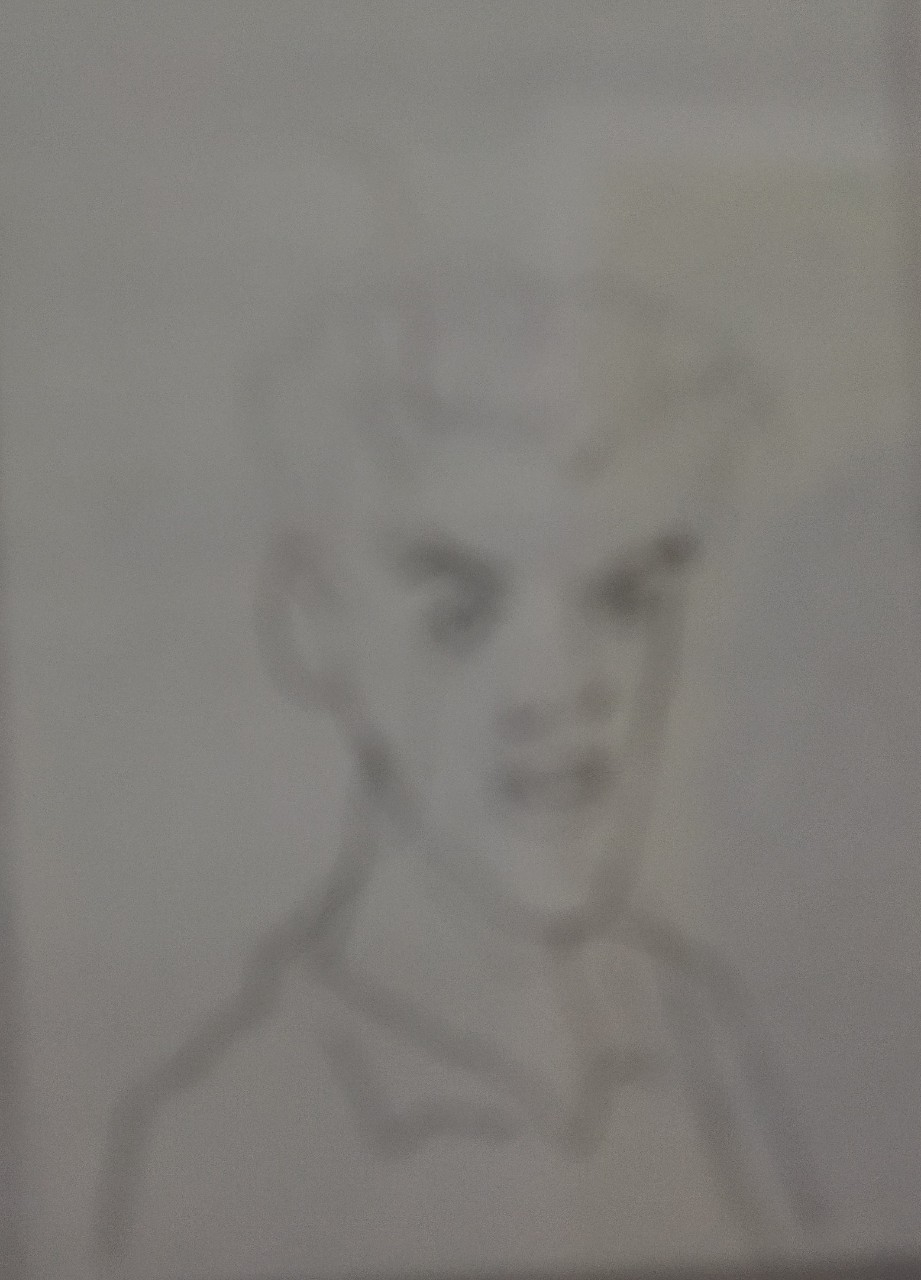 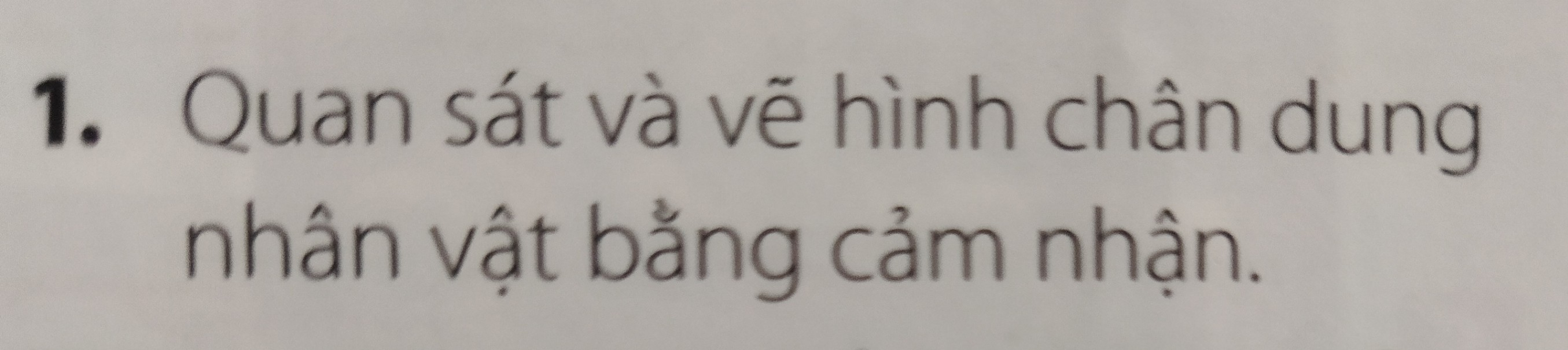 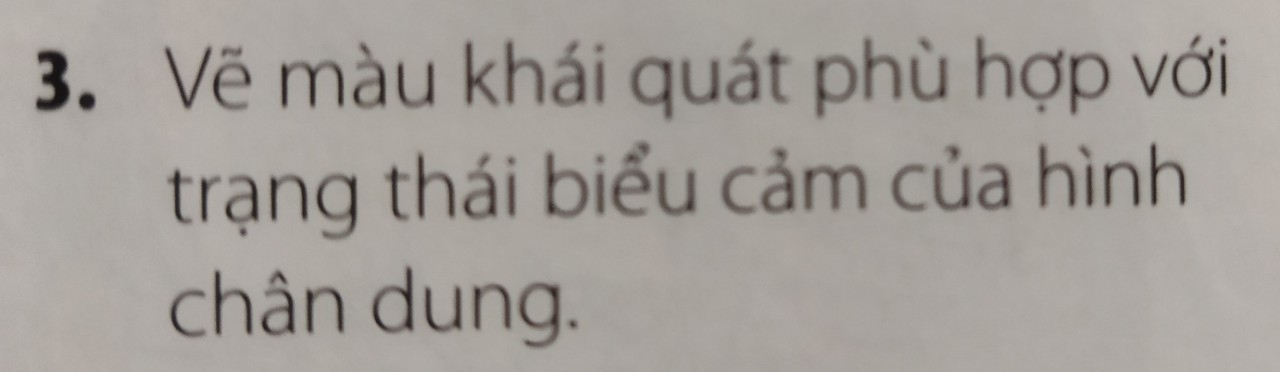 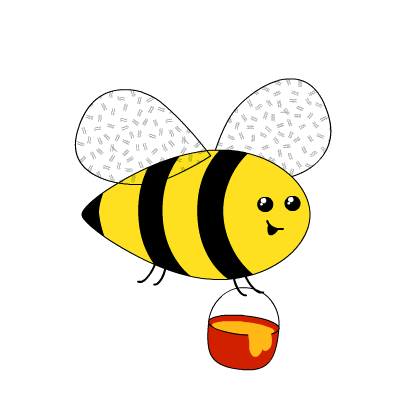 2. Cách vẽ tranh chân dung với nét, màu biểu cảm.
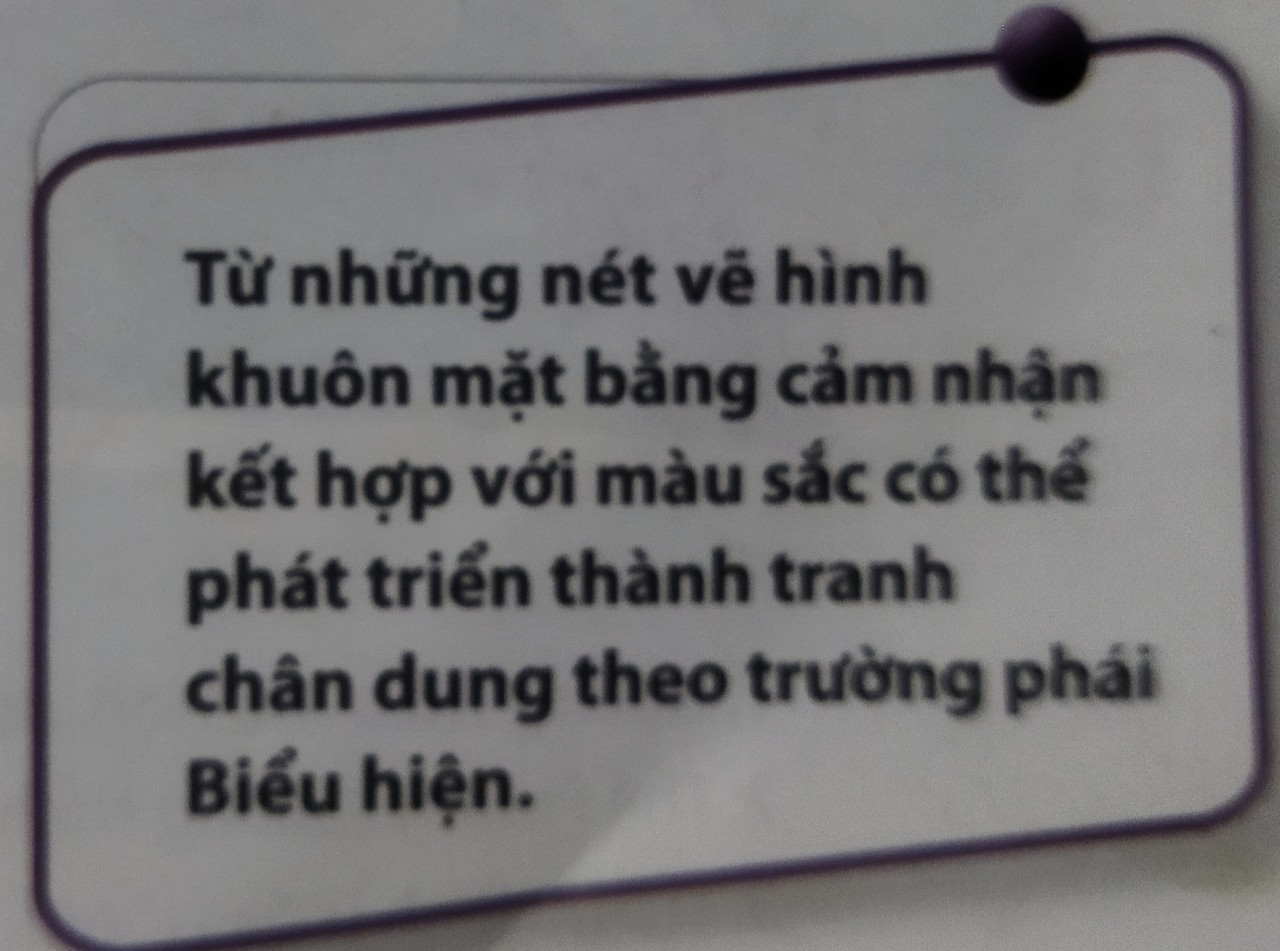 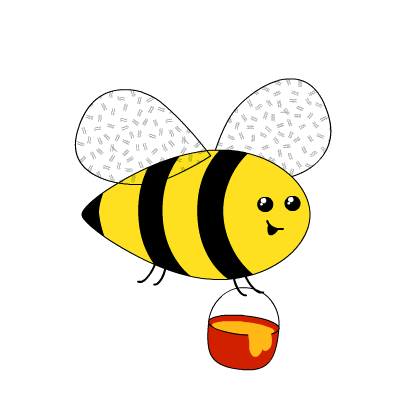 3. Vẽ tranh chân dung biểu cảm.
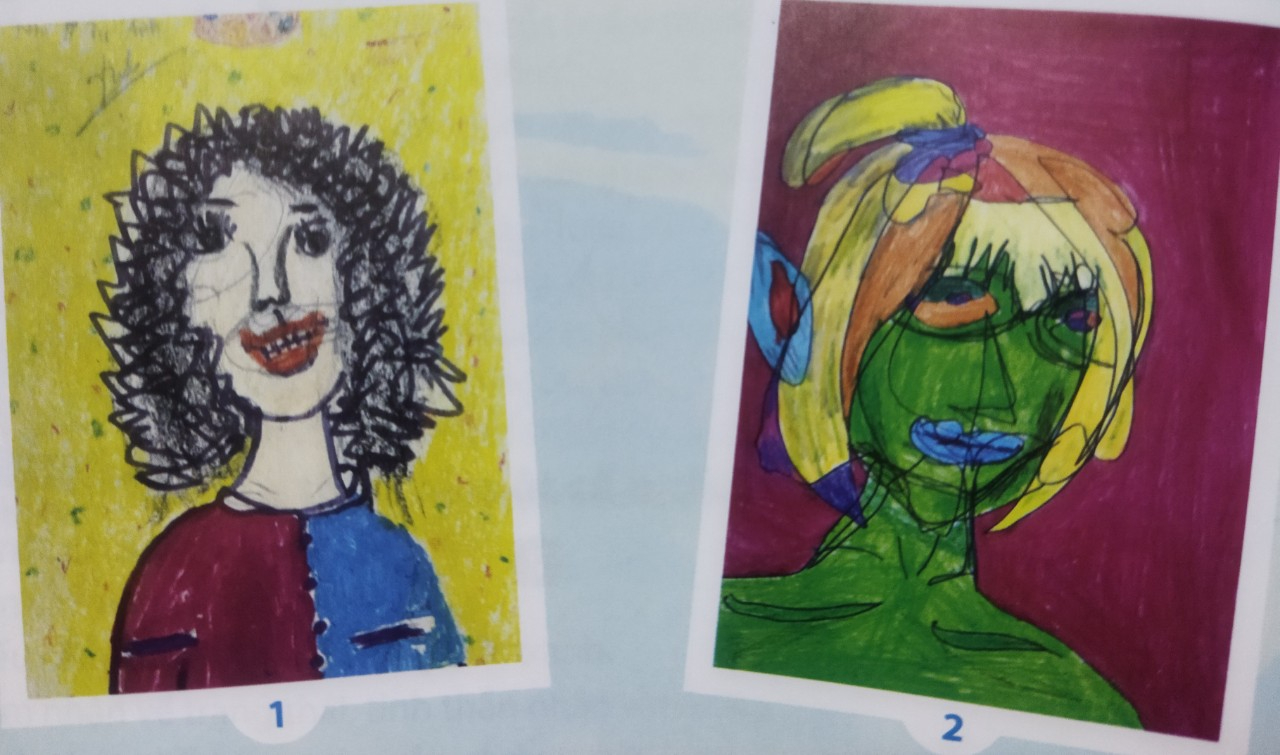 Thanh Bình (Đắc Nông)
Bố, màu sáp
Minh Triết (Kiên Giang)
Bạn tôi, màu gouache
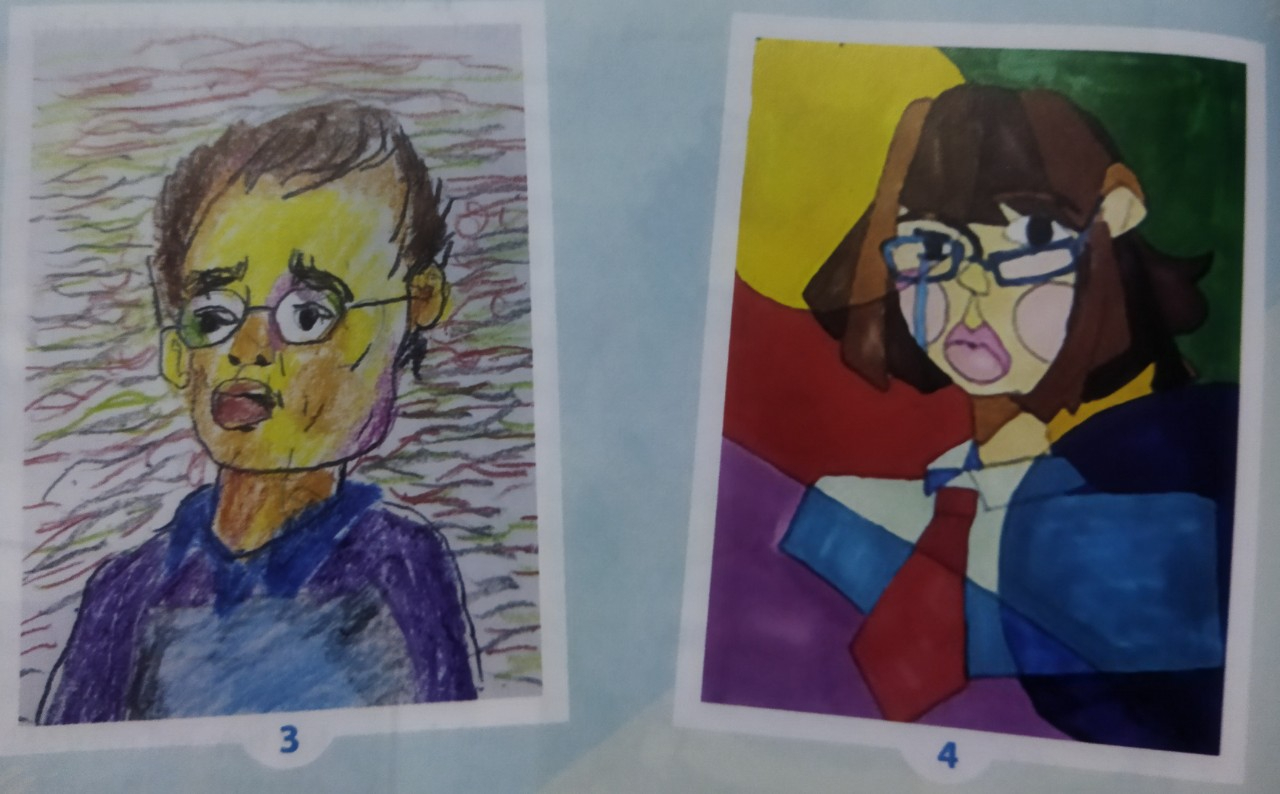 Hương Thảo (Hà Nội)
Bạn Tôi, màu sáp
Thế Phong (Quảng Ninh)
Bạn em, màu dạ và 
màu sáp
4. Trưng bày sản phẩm và chia sẻ
- Nêu cảm nhận và phân tích về: 
 + Bài vẽ em yêu thích?
 + Trạng thái biểu cảm của nhân vật trong bài vẽ?
 + Đường nét, màu sắc thể hiện biểu cảm của chân dung?
 + Điểm ấn tượng trong bài vẽ? 
 - Kể tên tác phẩm chân dung khác thuộc trường phái Biểu 
hiện mà em biết.
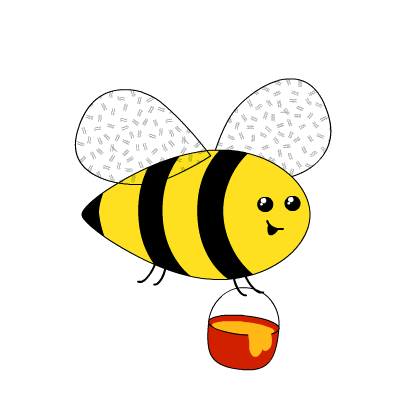 5. Tìm hiểu tranh chân dung thuộc trường phái Biểu hiện.
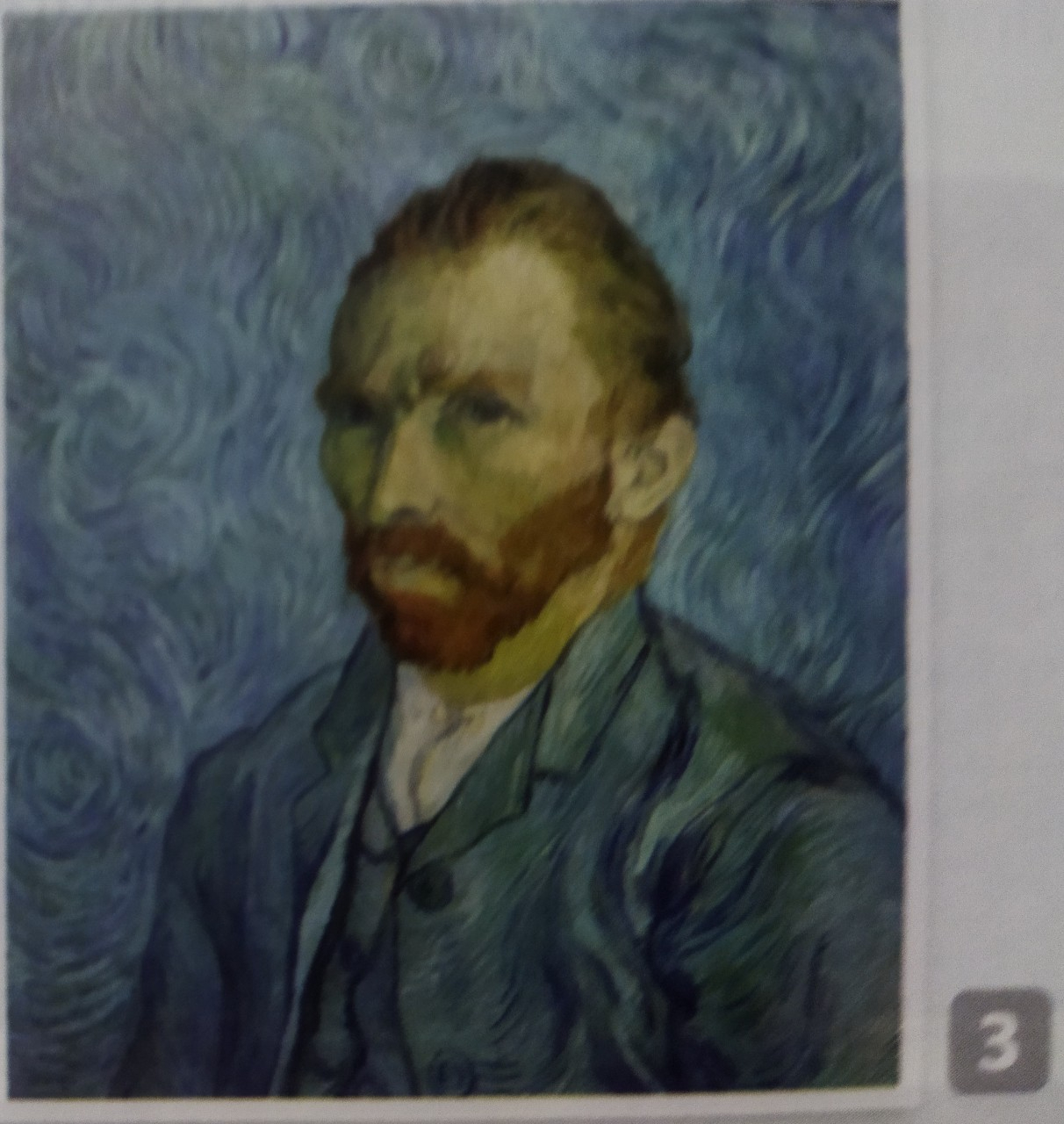 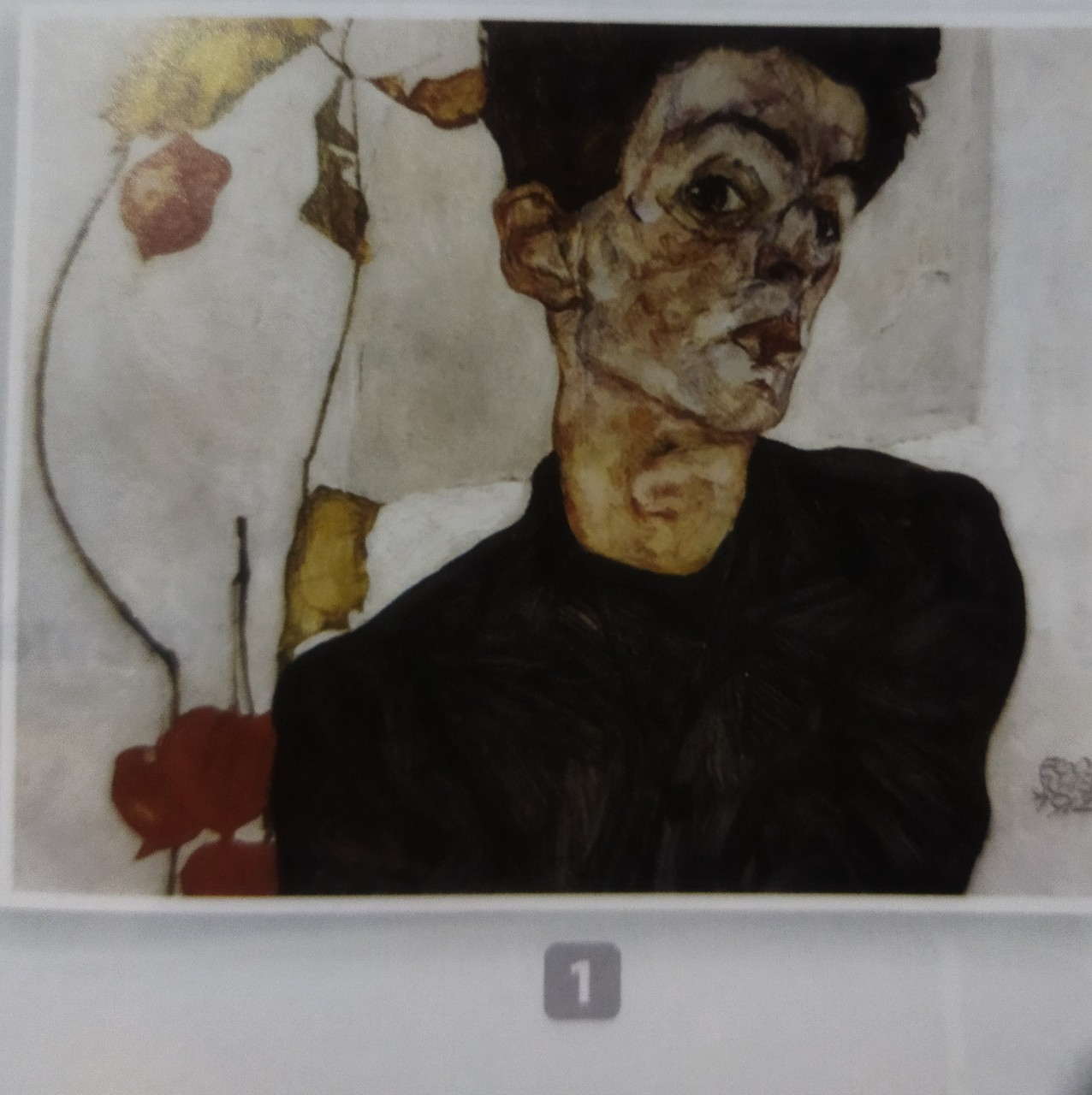 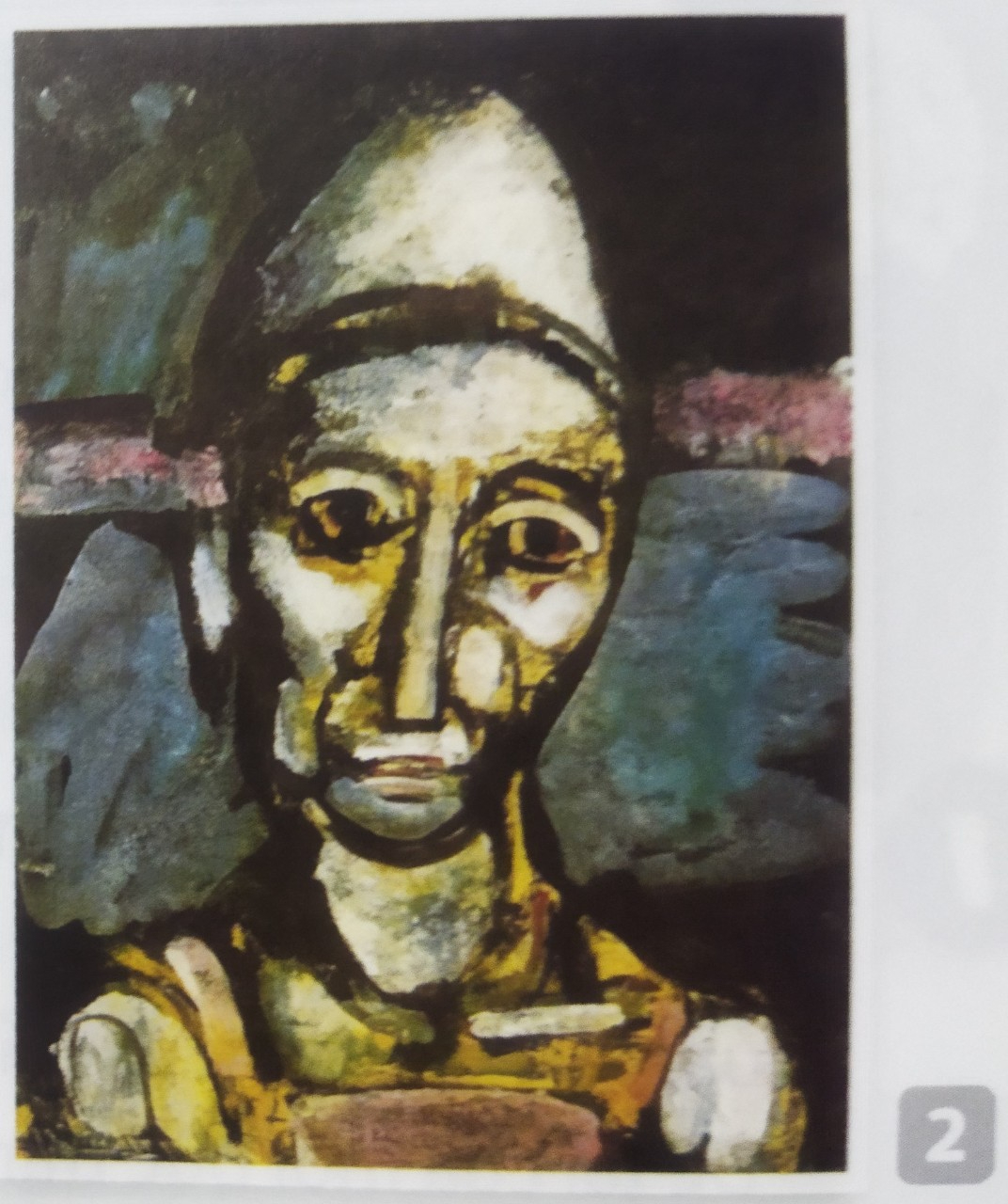 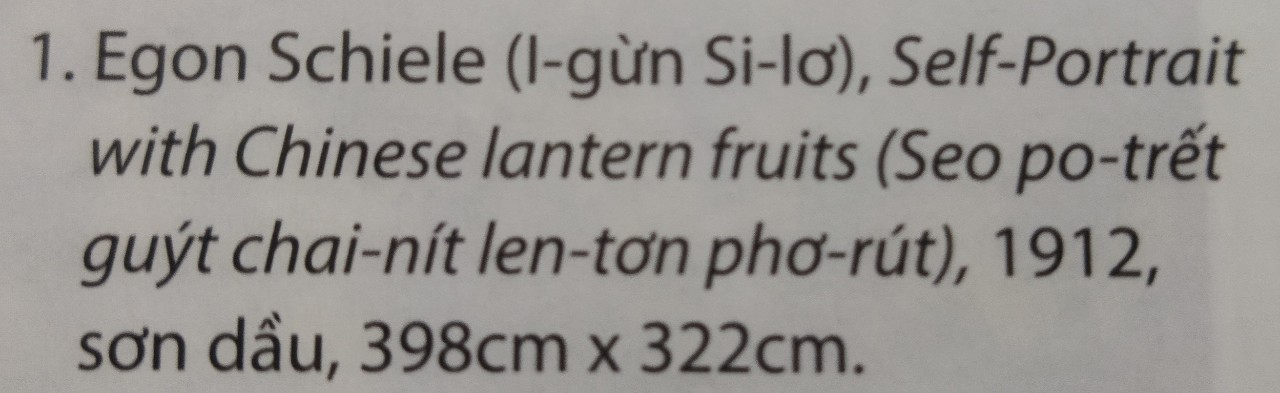 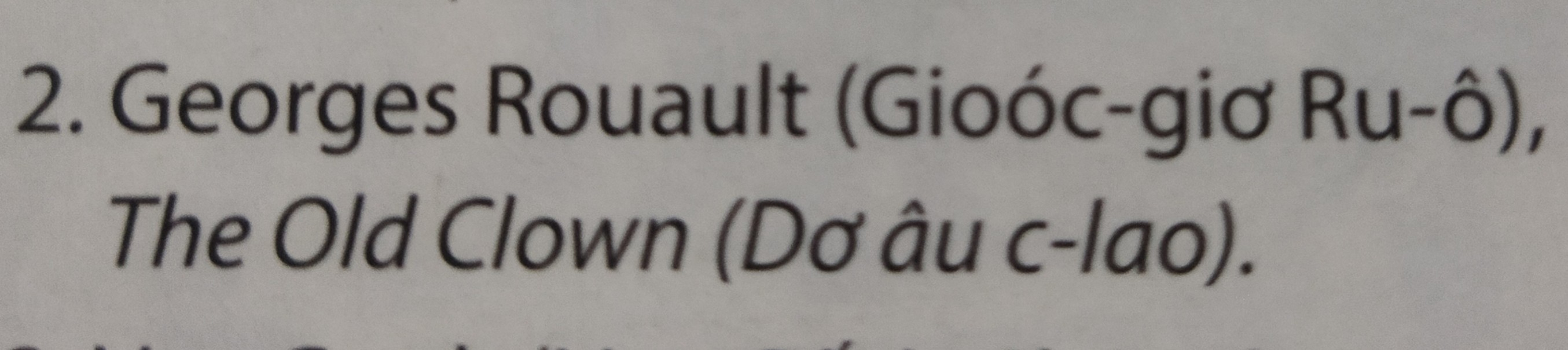 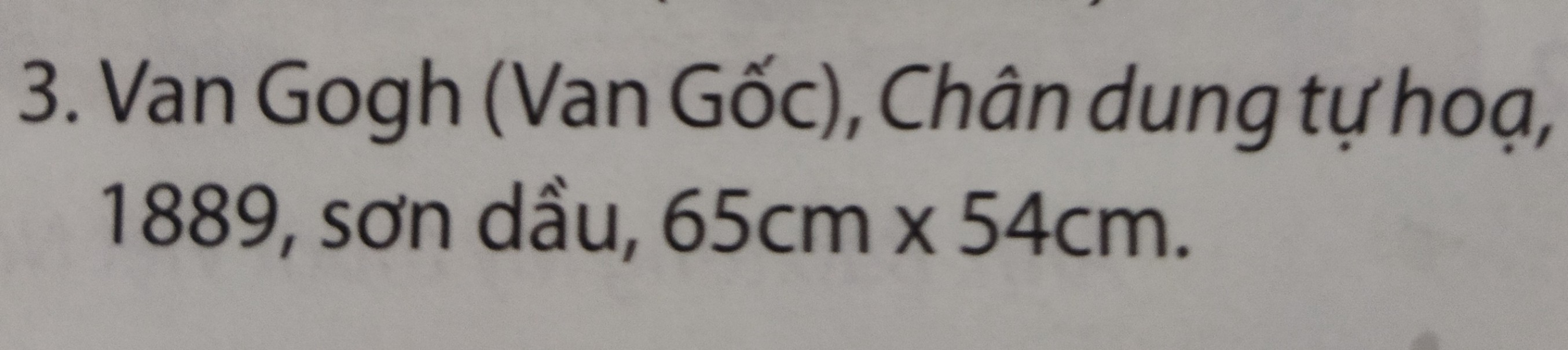 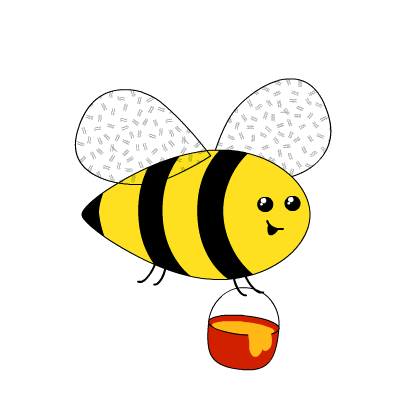 5. Tìm hiểu tranh chân dung thuộc trường phái Biểu hiện.
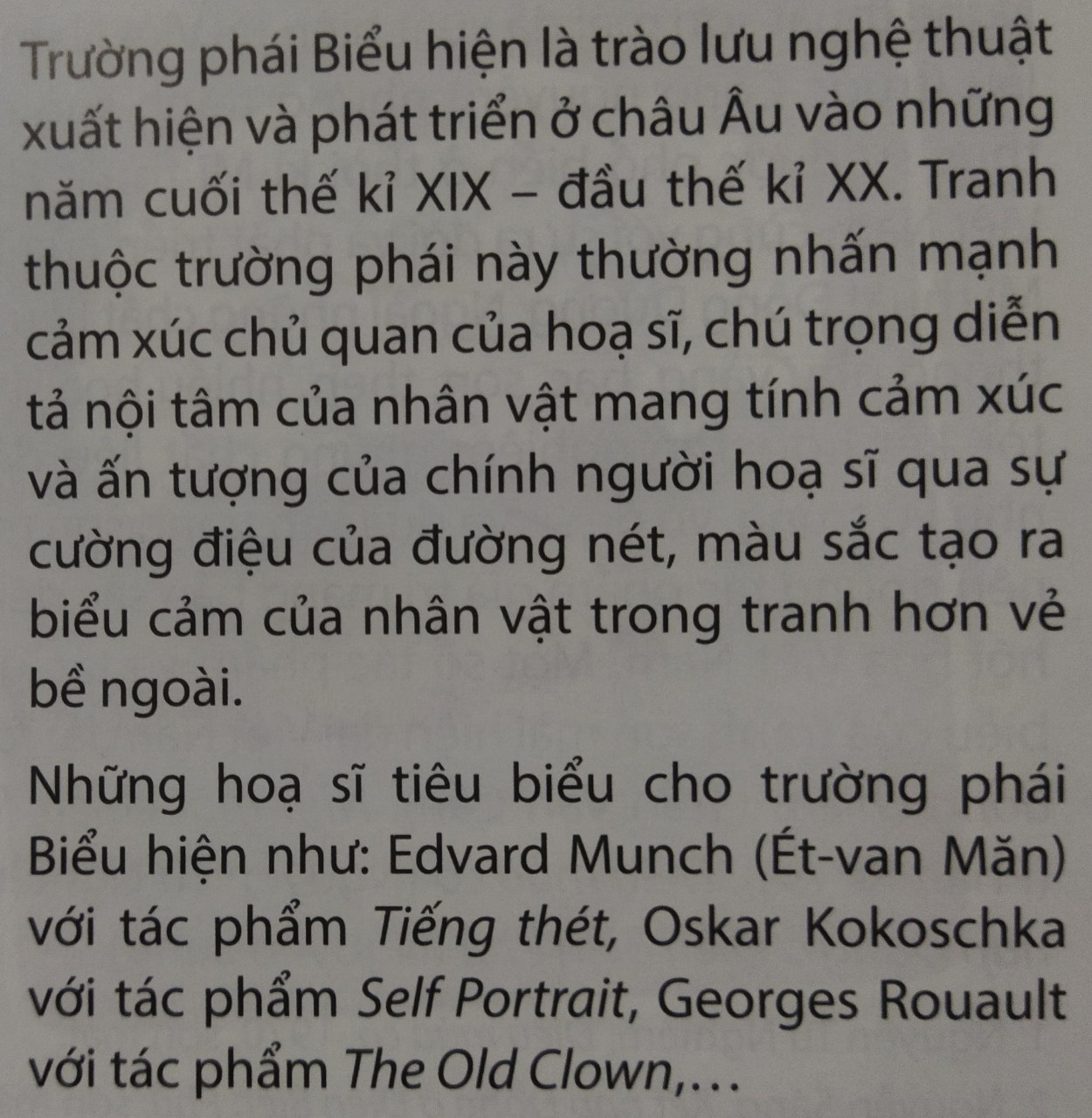 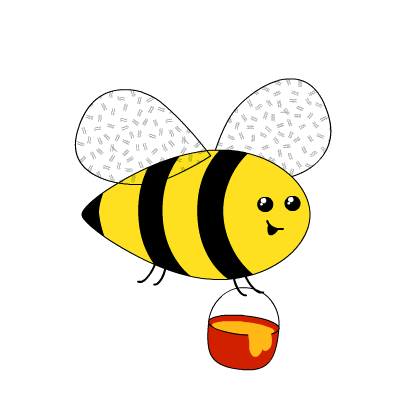 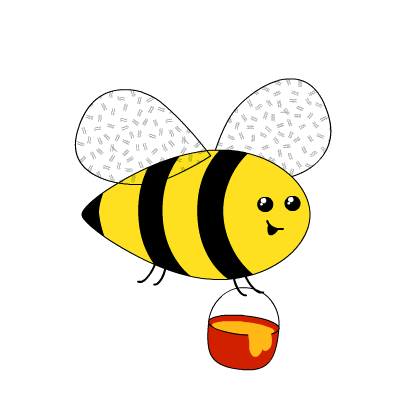 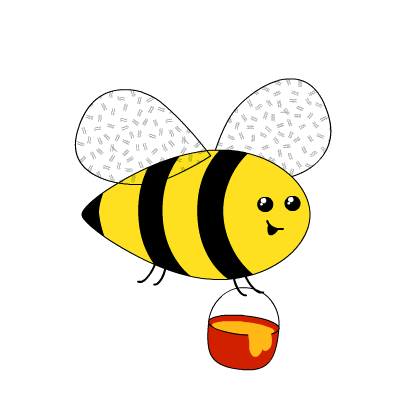 Chào các em học sinh thân mến!
BÀI 3 ĐẾN ĐÂY LÀ HẾT HẸN GẶP LẠI TIẾT HỌC SAU
Môn Mĩ Thuật
Lớp 8
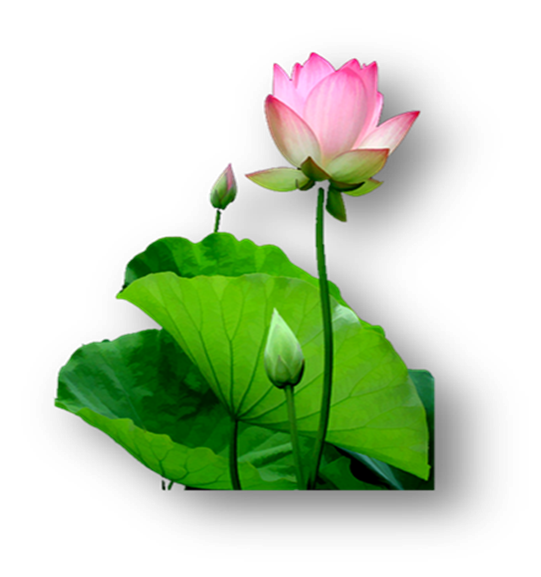 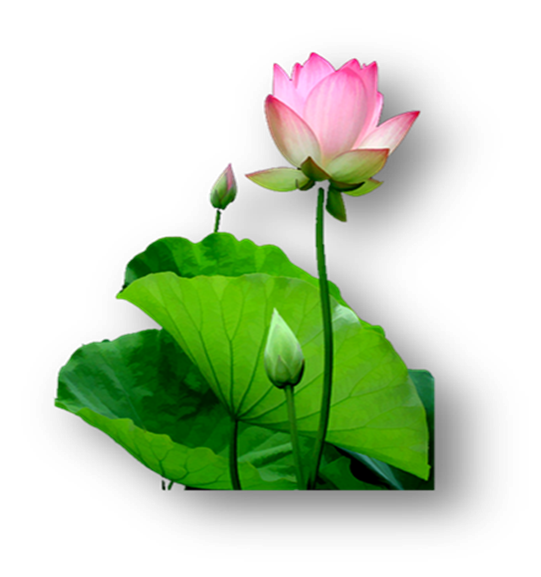 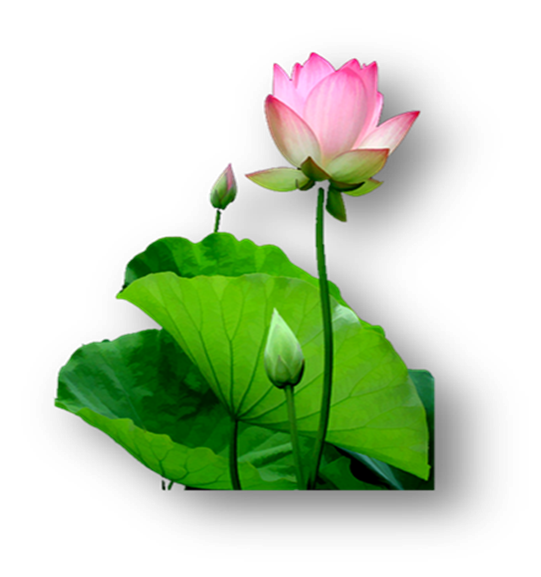 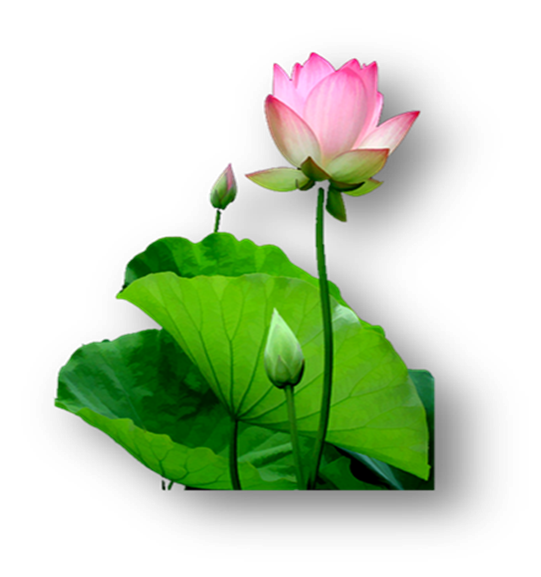 Người thực hiện
Lê Minh Đạt